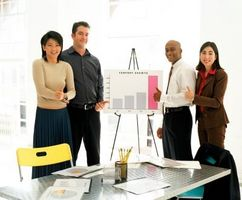 Group Presentations
Brief Explanation
Important things to consider
One group = 7-8 people
One person – 1 minute presentation.
Group Presentation: Total 10 minutes + 5 minutes for Q & A
A total of 7 groups (each group will discuss 1 unit)
Group 1 – Unit 2
Group 2 – Unit 3
Group 3 – Unit 4
Group 4 – Unit 5
Group 5 – Unit 6
Group 6 – Unit 7
Group 7 – Unit 8
Presentation Rubrics
Presentation Structure
Important Elements
Audience: Guiding star for making decisions, needs and interests
Content: Key points, organization 
Design and Lay Out: Supporting Photos, charts and graphs
Structure: Opening, Body, Closing
Language of presentation
Opening
Greetings: Good morning/afternoon
Introducing the team: We are from Group __. Our group consists of ___ people. First is ___. Next is ____. We also have ____. Next to ___ is __ 
Background of topic: Before we discuss the topic, can you look at this picture/video/quotation?
Language of presentation
Body
My part is about ______. There are ___ points that I will discuss. The first point is ____. + example + brief explanation. Another point is ____. + example + brief explanation. Finally, ____. + example + explanation. So, in conclusion, ______. This is why we need to ___ (Final message).
Introducing the next topic: Next, my friend ___ will continue the presentation.
Language of Presentation
Closing
In conclusion, today we just talked about…. We discussed __ key points about it. First, ___. Next, ___. Finally, ___. (Conclusion/summary)
From this topic we can learn that _____ (Final message)